The End of Rome
What lead to the end of one of the greatest civilizations in human history?
http://www.brainpop.com/socialstudies/worldhistory/falloftheromanempire/
Diocletian makes the split
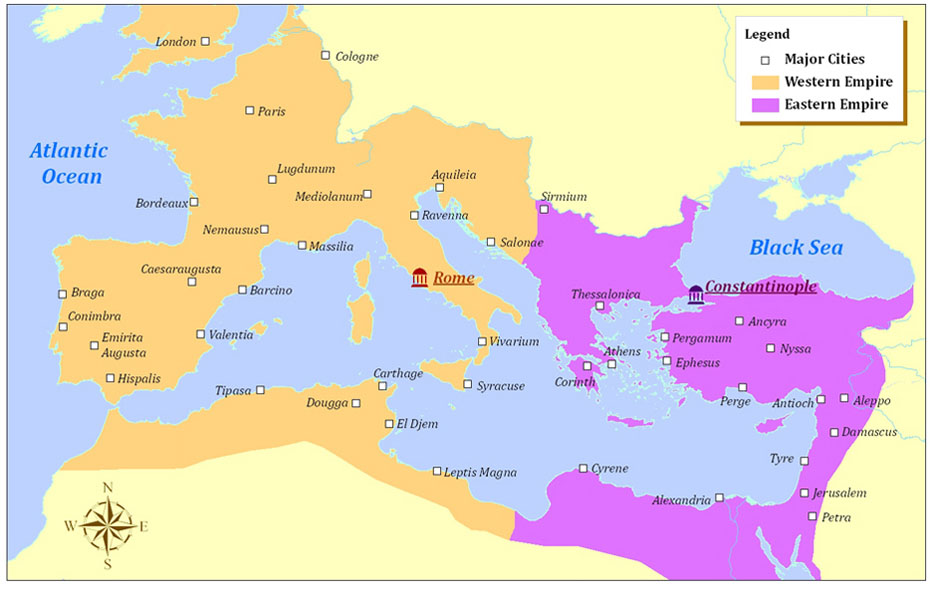 Constantine makes a new capital on the East
Now known as the Byzantine Empire

Hello Constantinople

First Christian emperor

Would last for another 1000 years! Hooray!
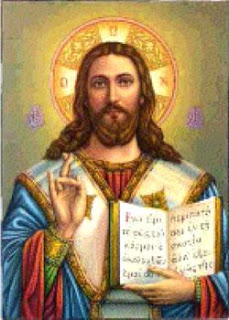 Goodbye Rome! (Western)
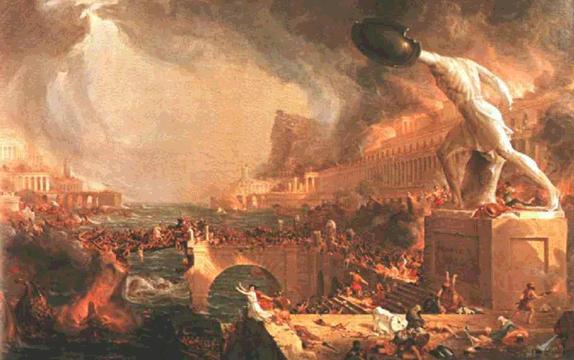 Too many problems

Invaders take over

The Roman empire is no more